Отчет о реализации проекта краевой инновационной площадки за 2018 годЧОУ «Гимназия №1»
Краевая площадка
Тема: «Мультидисциплинарность (робототехника, иностранные языки) как фактор повышения интереса школьников к специальностям технической сферы и развития иноязычной коммуникативной компетентности»
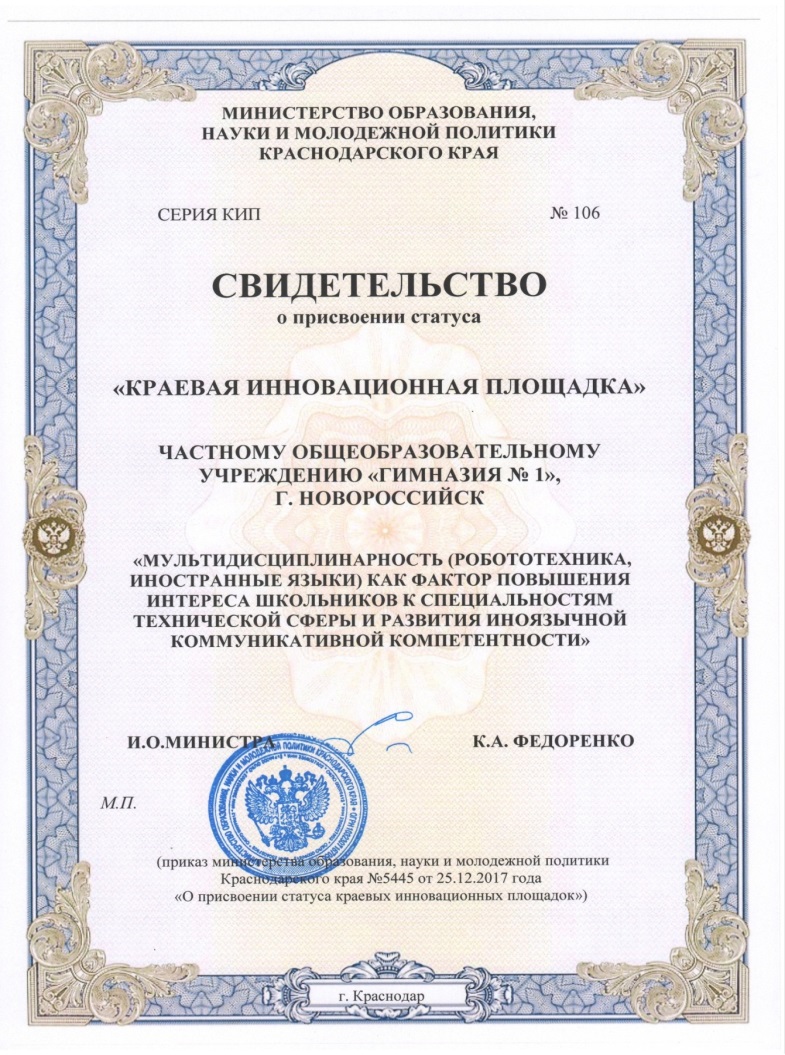 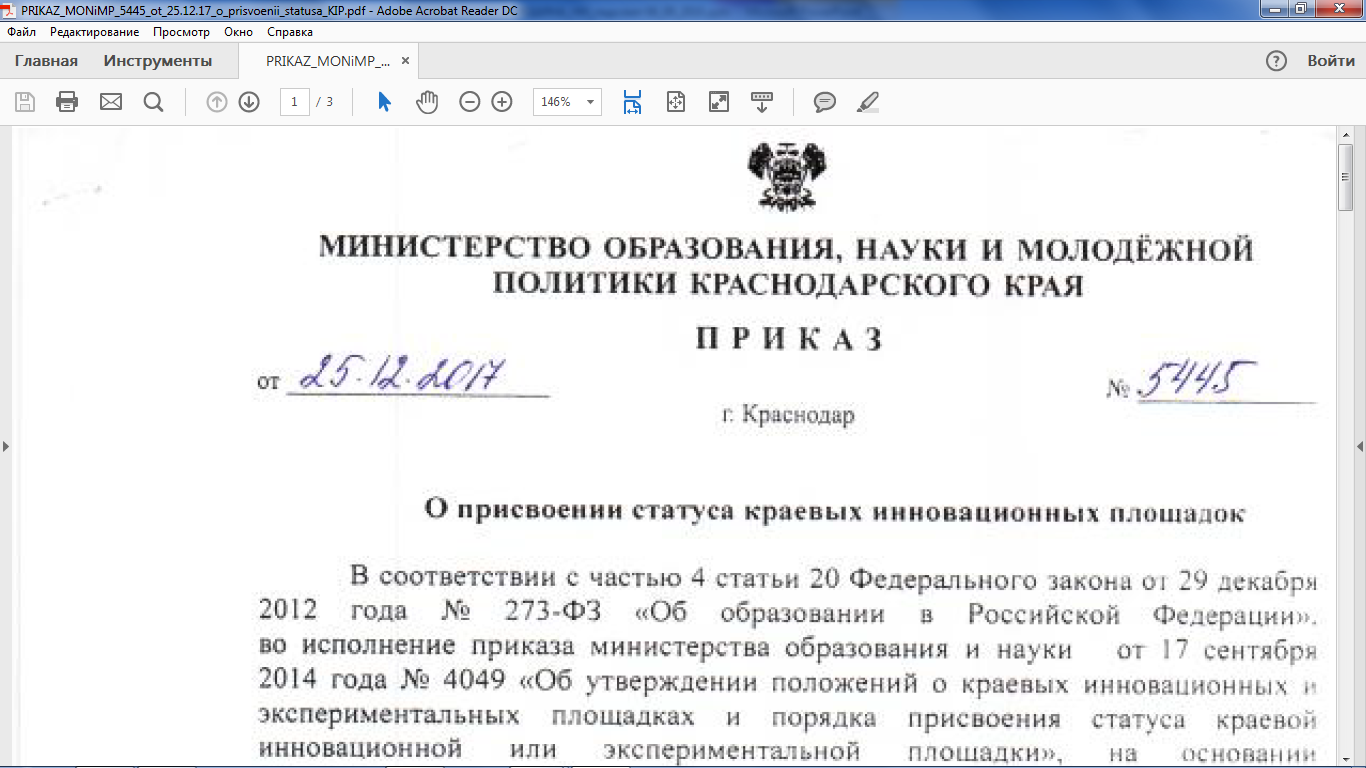 2
Задачи отчётного периода
Разработка образовательных программ внеурочной деятельности научно-технической и мультидисциплинарной направленностей. 
Обучение школьников в модели мультидисциплинарного подхода: робототехника +иностранные языки + информатика.
Совершенствование лаборатории по робототехнике.
Подготовка робототехнических команд к соревнованиям регионального, федерального, международного уровней.
Создание социального партнерства с российскими и зарубежными робототехническими командами.
Подготовка к изданию учебно-методического пособия по робототехнике и иностранным языкам.
3
Программы внеурочной деятельности научно-технической и мультидисциплинарной направленностей
Программа  внеурочной деятельности  «Азбука Роботландии» 1-4 класс
Программа внеурочной  деятельности  «Кружок Робототехника» 4-8 класс
Пособие «ROBO. English (FLL)» 2-я часть (в разработке).
Перевод и адаптирование программ с английского языка на русский для занятий по проекту VEX IQ.
Знакомство с системой работы движения World Skills International.
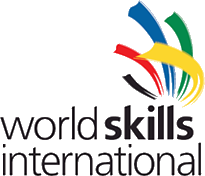 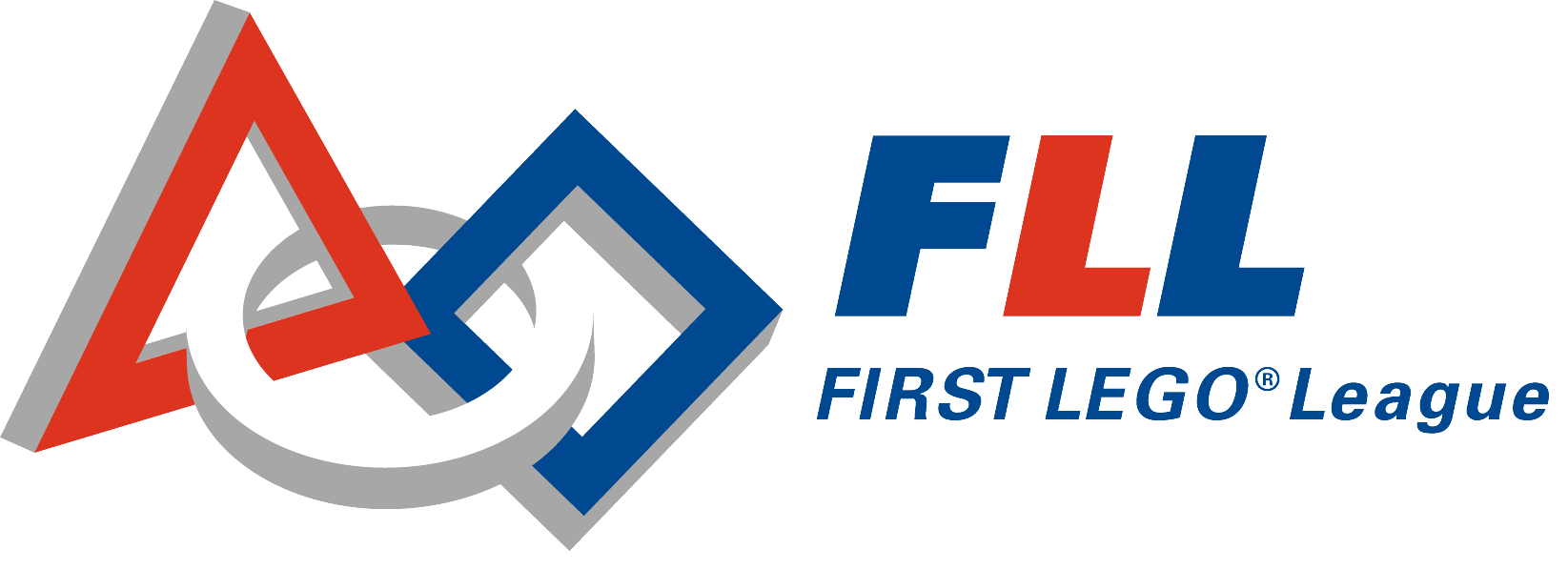 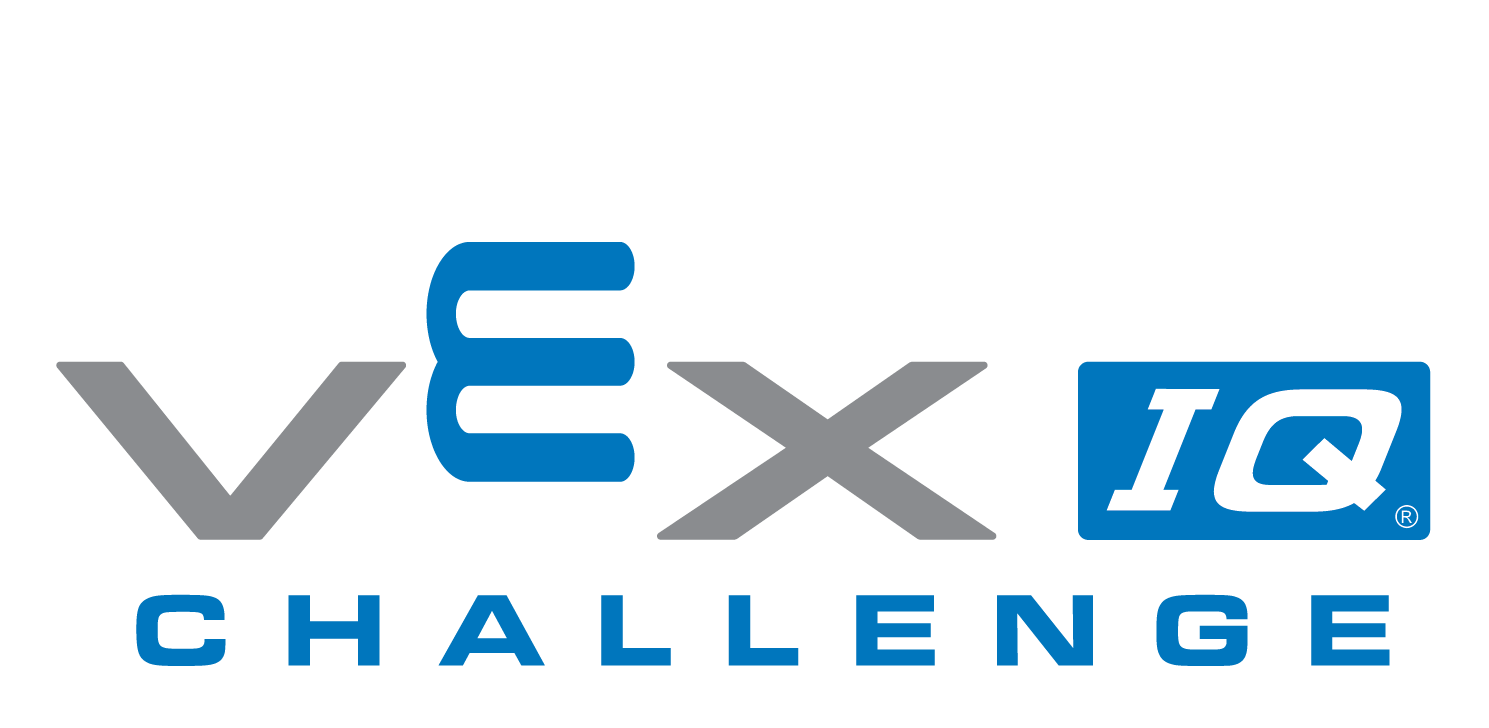 4
Совершенствование лаборатории по робототехнике
VEX IQ Набор 
Супер Кит – 7 шт.
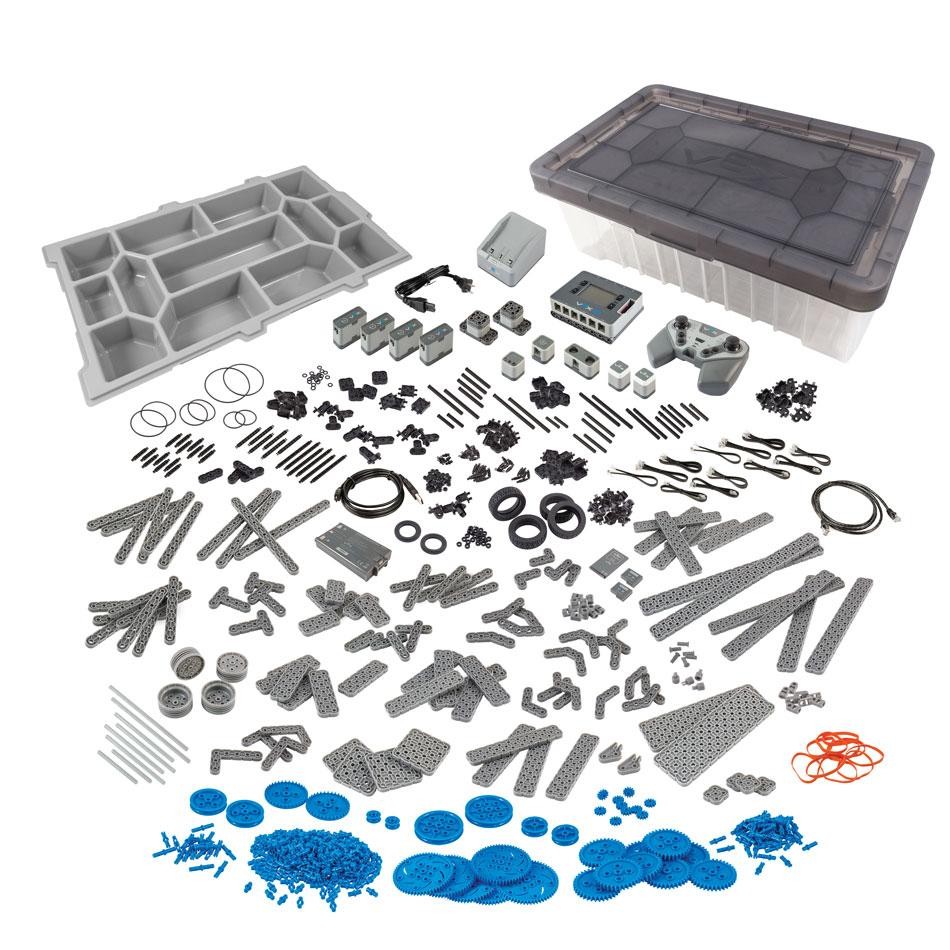 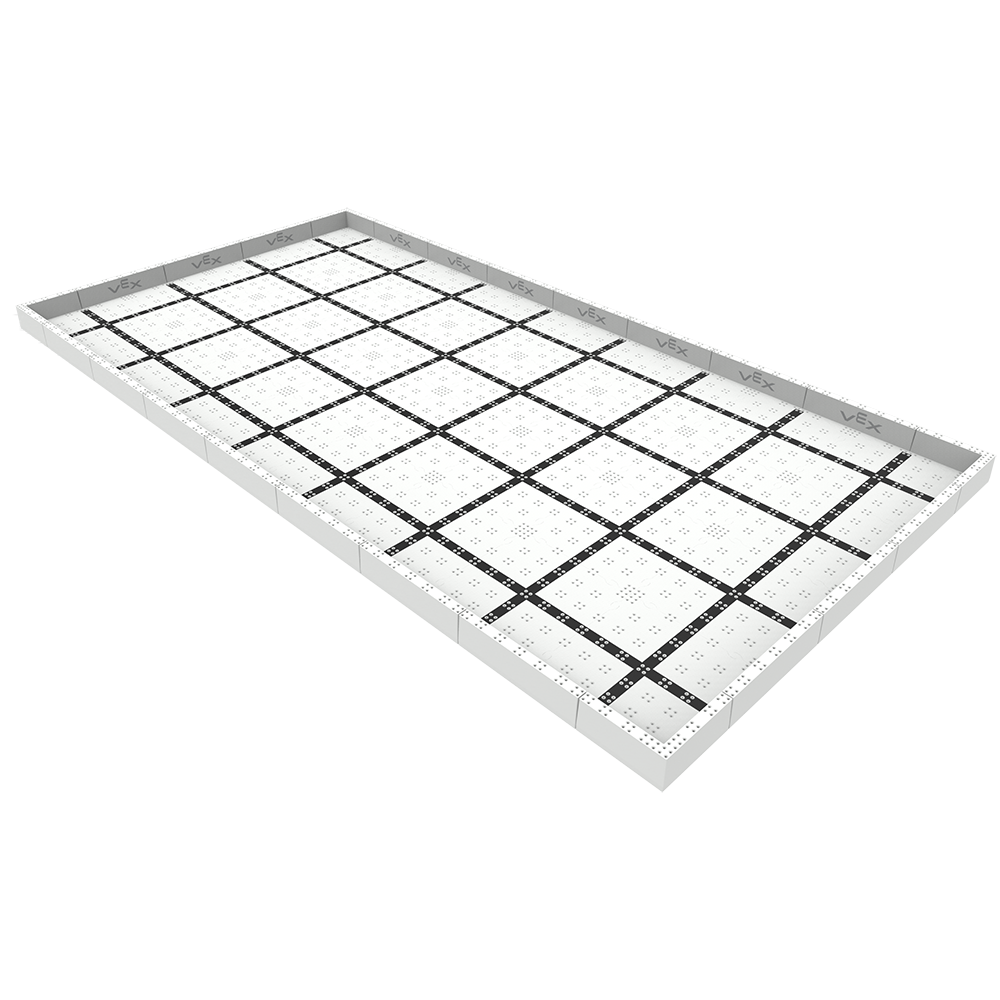 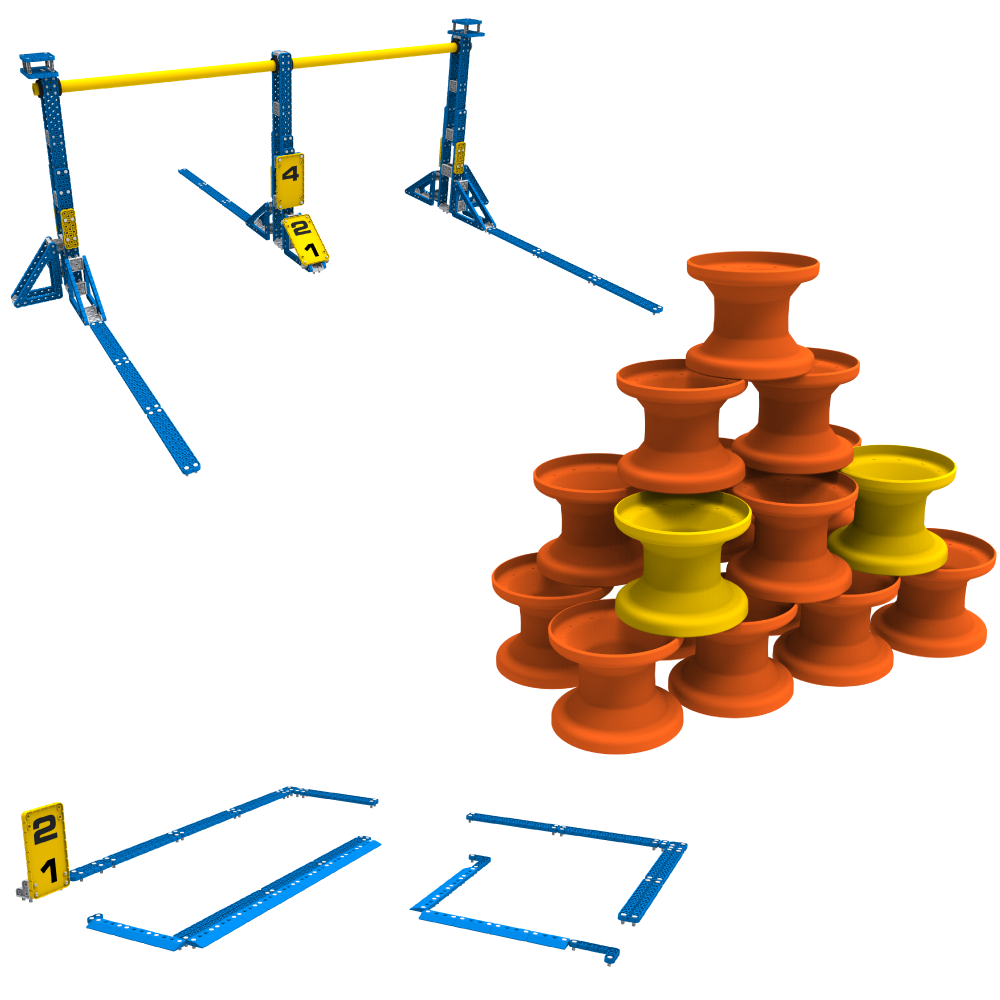 Поле для соревнований – 2 шт.
Игровые элементы «Next Level»– 2 комплекта
VEX IQ Ресурсный набор Foundation Add-On Kit - 5 шт.
VEX IQ Ресурсный набор Competition Add-On Kit - 5 шт.
----------------------------------------------------------------------
Общая стоимость: 845 500 рублей
5
Совершенствование лаборатории по робототехнике
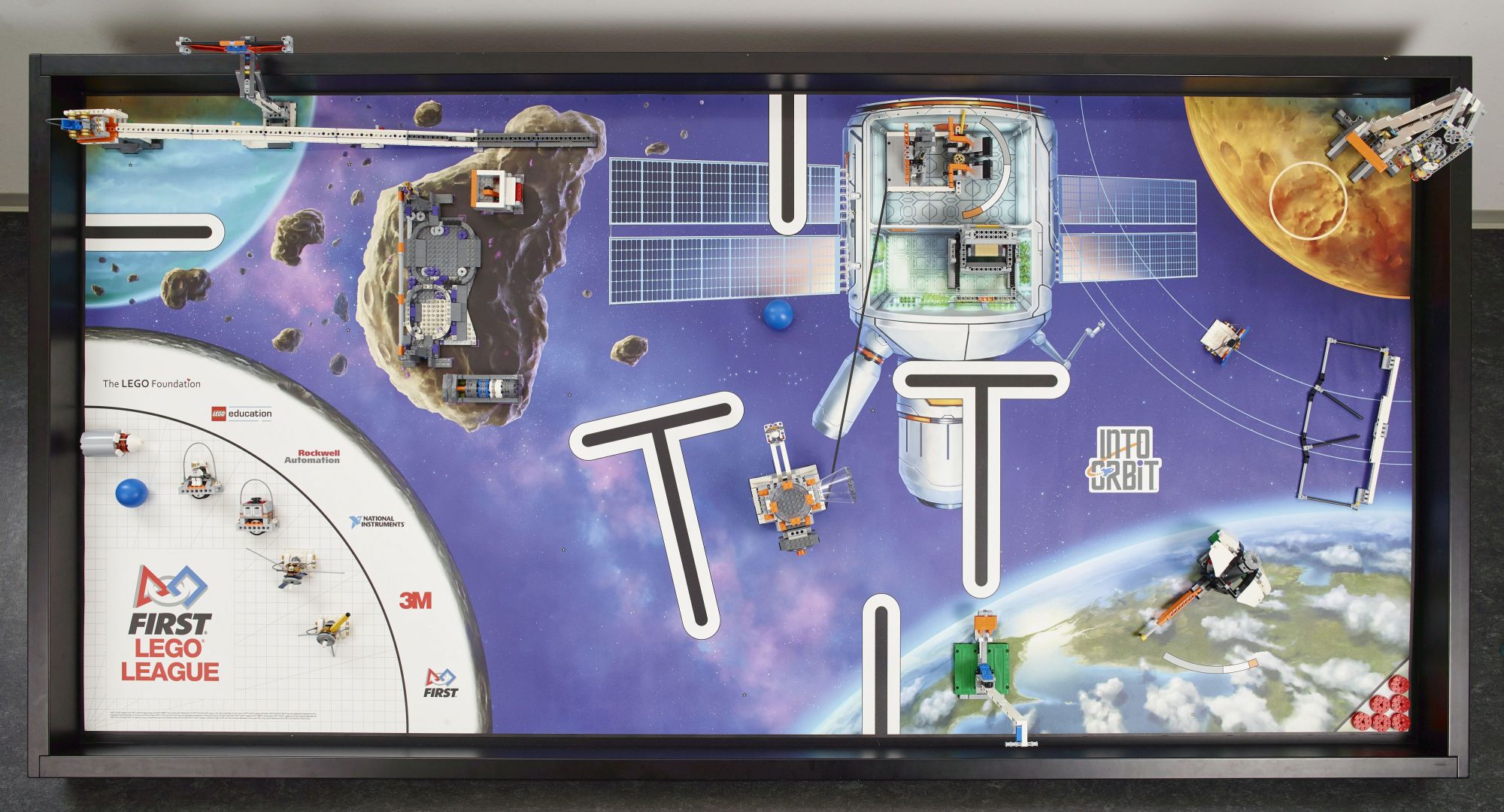 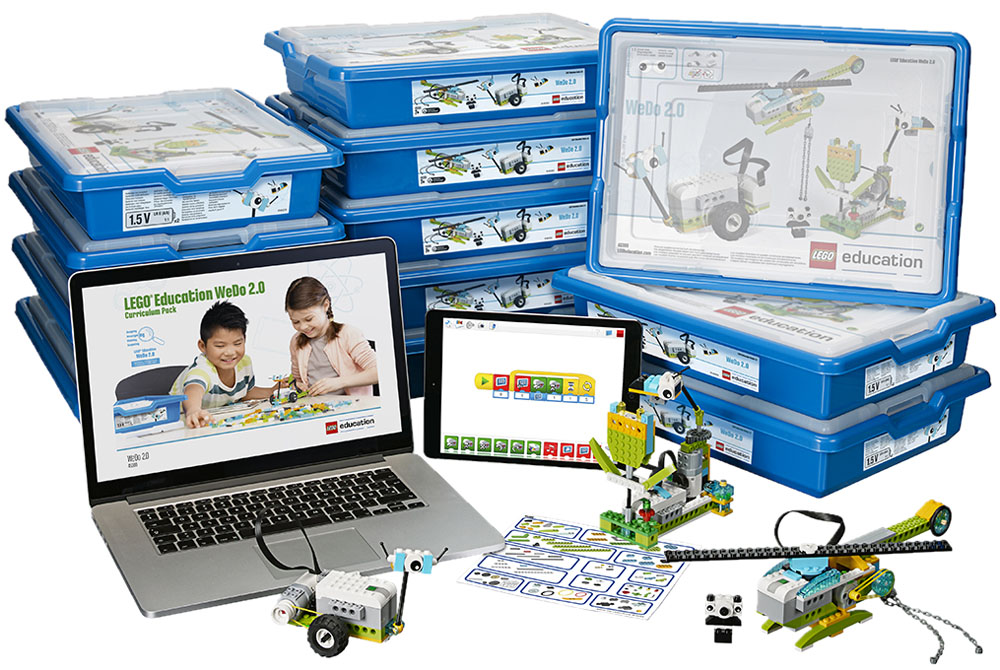 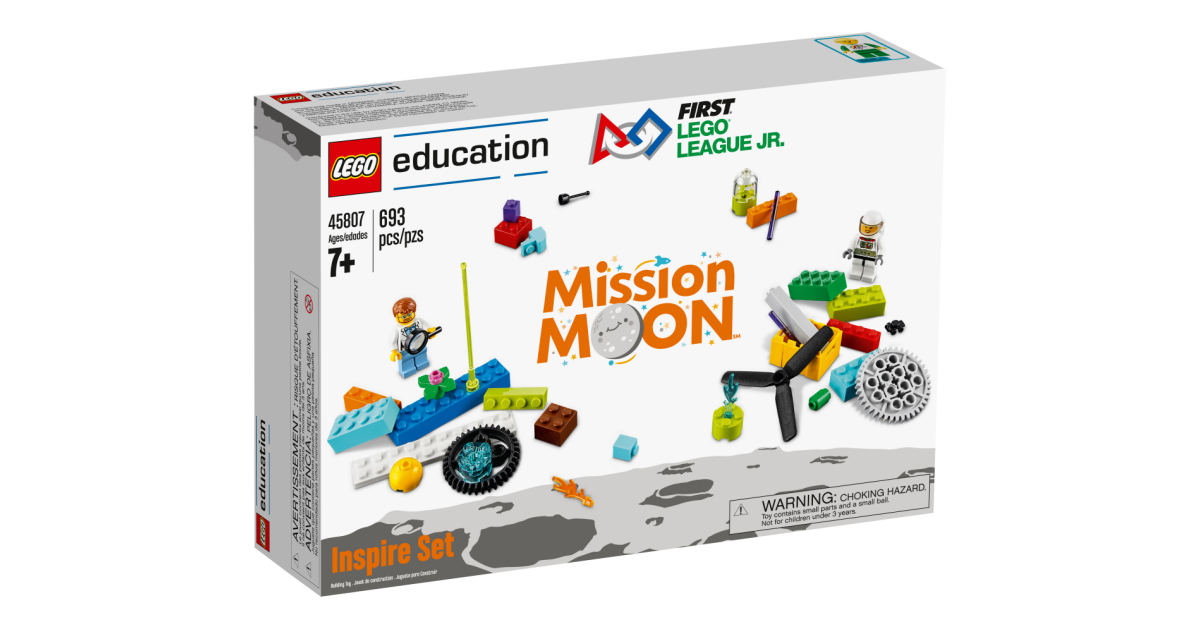 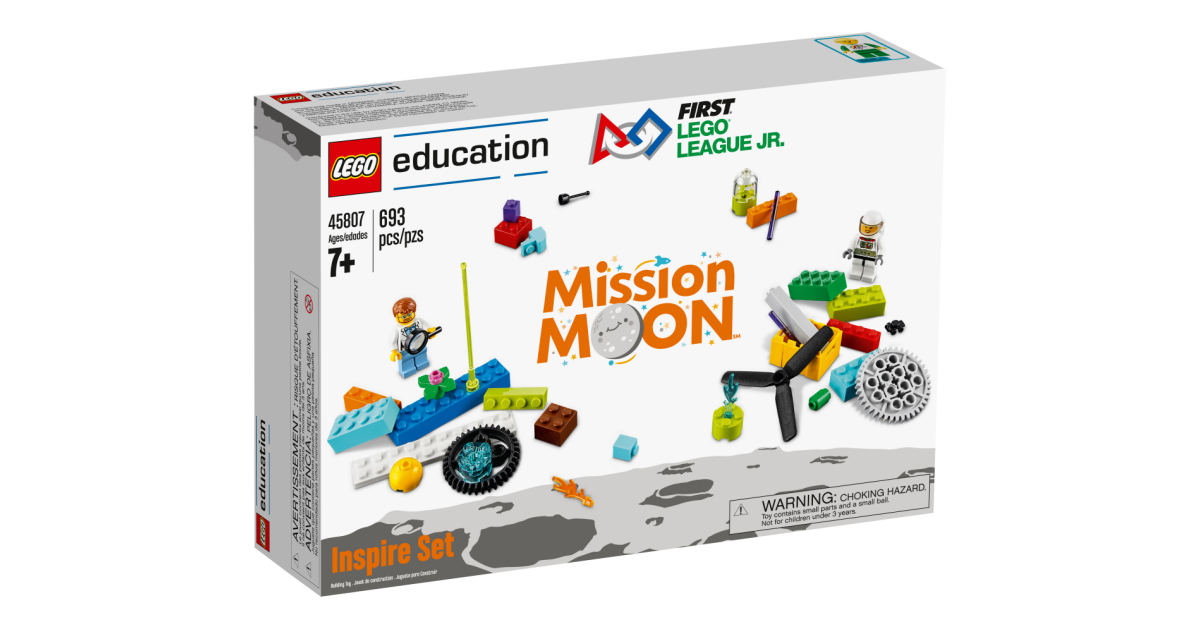 Поле для соревнований  FLL – 1 шт.
Стартовый набор JrFLL – 3 шт.
Комплекты WeDo2 – 22 шт.
----------------------------------------------------------------------
Стоимость: 382 000 рублей
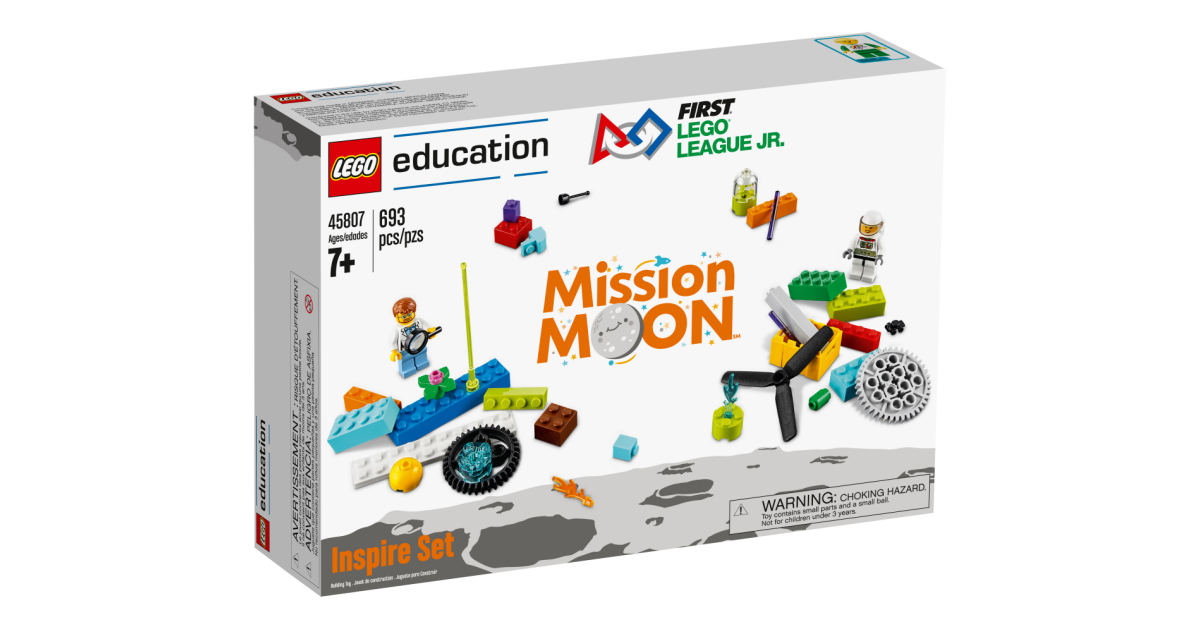 6
Механизмы реализации
МУЛЬТИДИСЦИПЛИНАРНОЕ ОБРАЗОВАНИЕ: Интеграция курсов 
      (РОБОТОТЕХНИКА, ИНФОРМАТИКА, ИНОСТРАННЫЕ ЯЗЫКИ)

ЕДИНОЕ ОБРАЗОВАТЕЛЬНОЕ ПРОСТРАНСТВО, В ТОМ ЧИСЛЕ, С ИСПОЛЬЗОВАНИЕМ ВИРТУАЛЬНОЙ СРЕДЫ ОБЩЕНИЯ СО ШКОЛЬНИКАМИ ДРУГИХ СТРАН

ПРИВЛЕЧЕНИЕ ШКОЛЬНИКОВ В СФЕРУ ПРОфЕССИОНАЛЬНОЙ ДЕЯТЕЛЬНОСТИ

ФОРМИРОВАНИЕ ПРОЕКТНОЙ И ТЕХНОЛОГИЧЕСКОЙ КУЛЬТУРЫ
7
Веб-конференции с зарубежными командами 
(Бразилия, Германия, Франция)
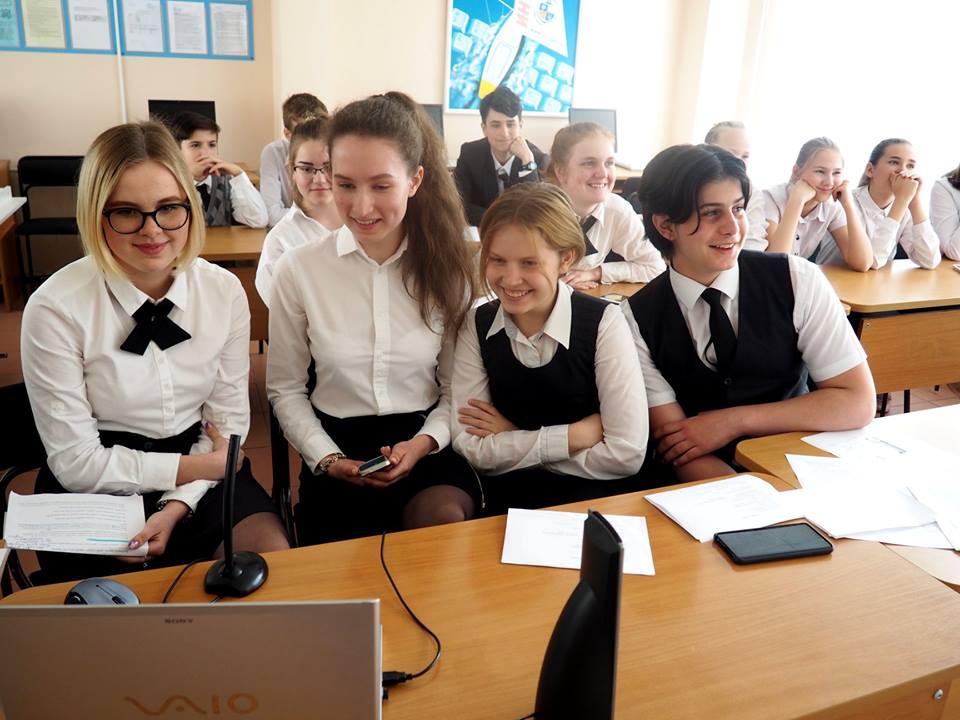 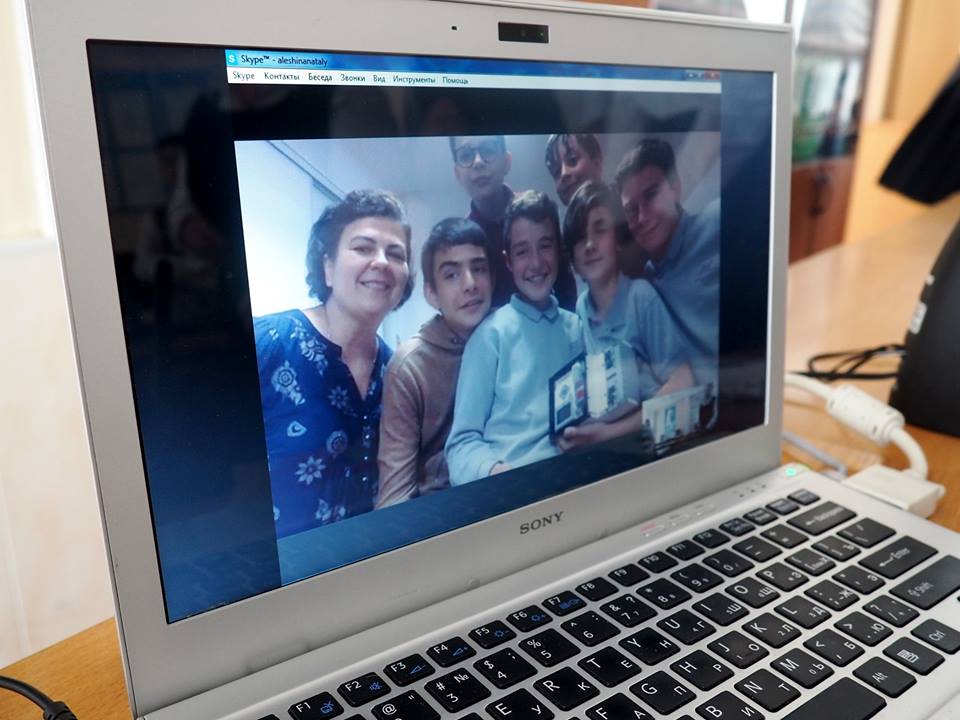 8
8
Веб-конференции с зарубежными командами 
(Бразилия, Германия, Франция)
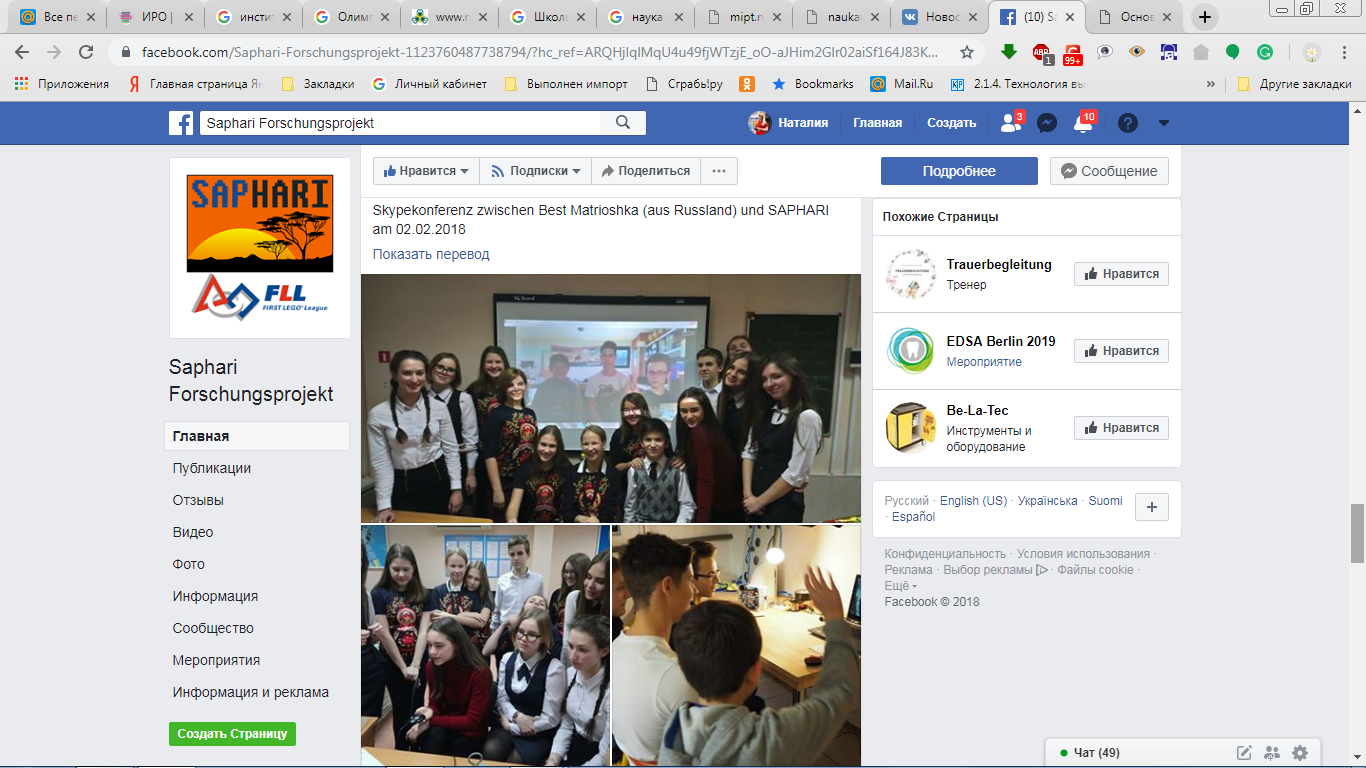 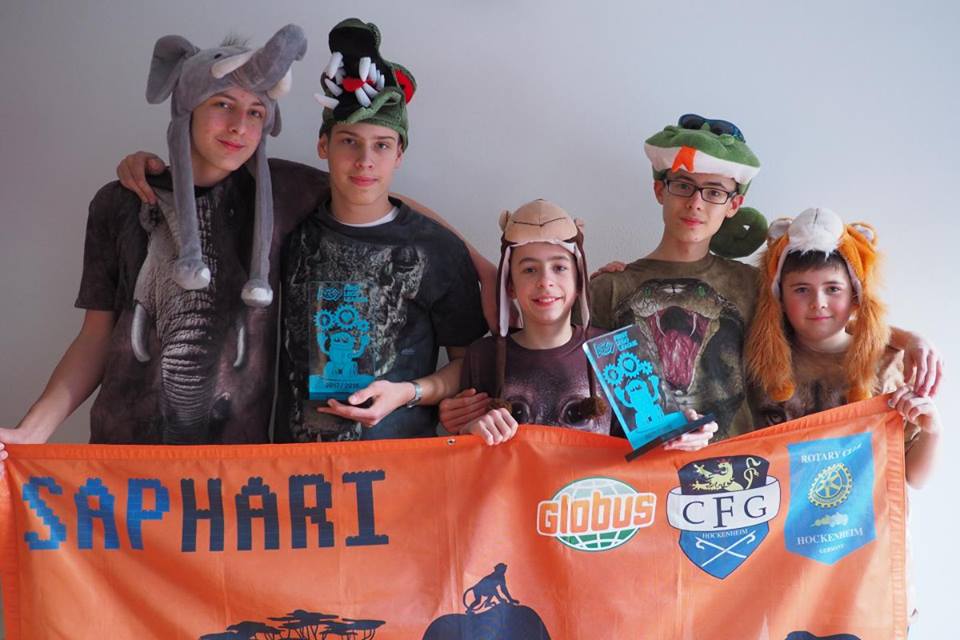 9
9
Соревнования и конкурсы
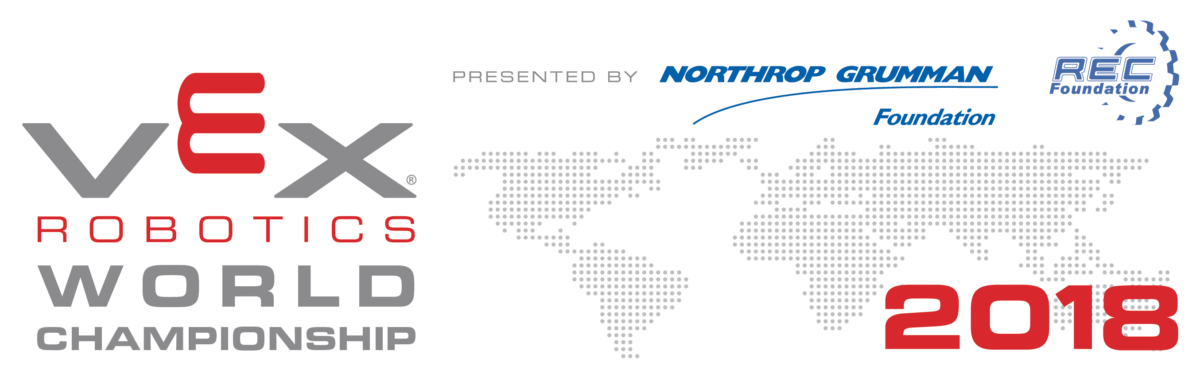 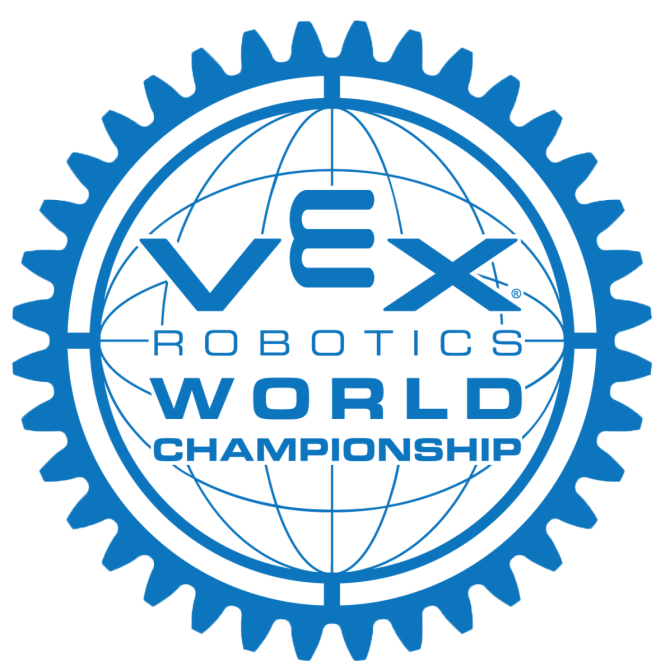 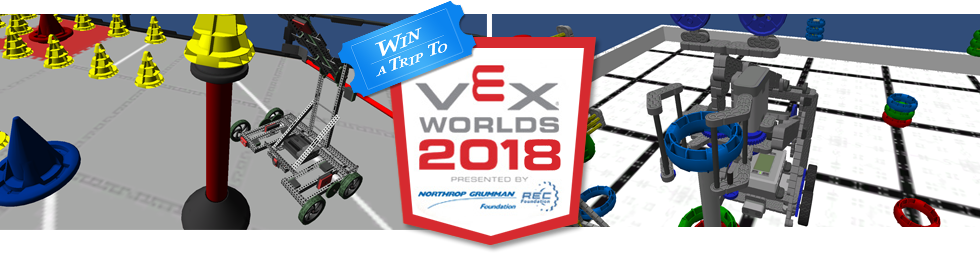 Соревнования и конкурсы
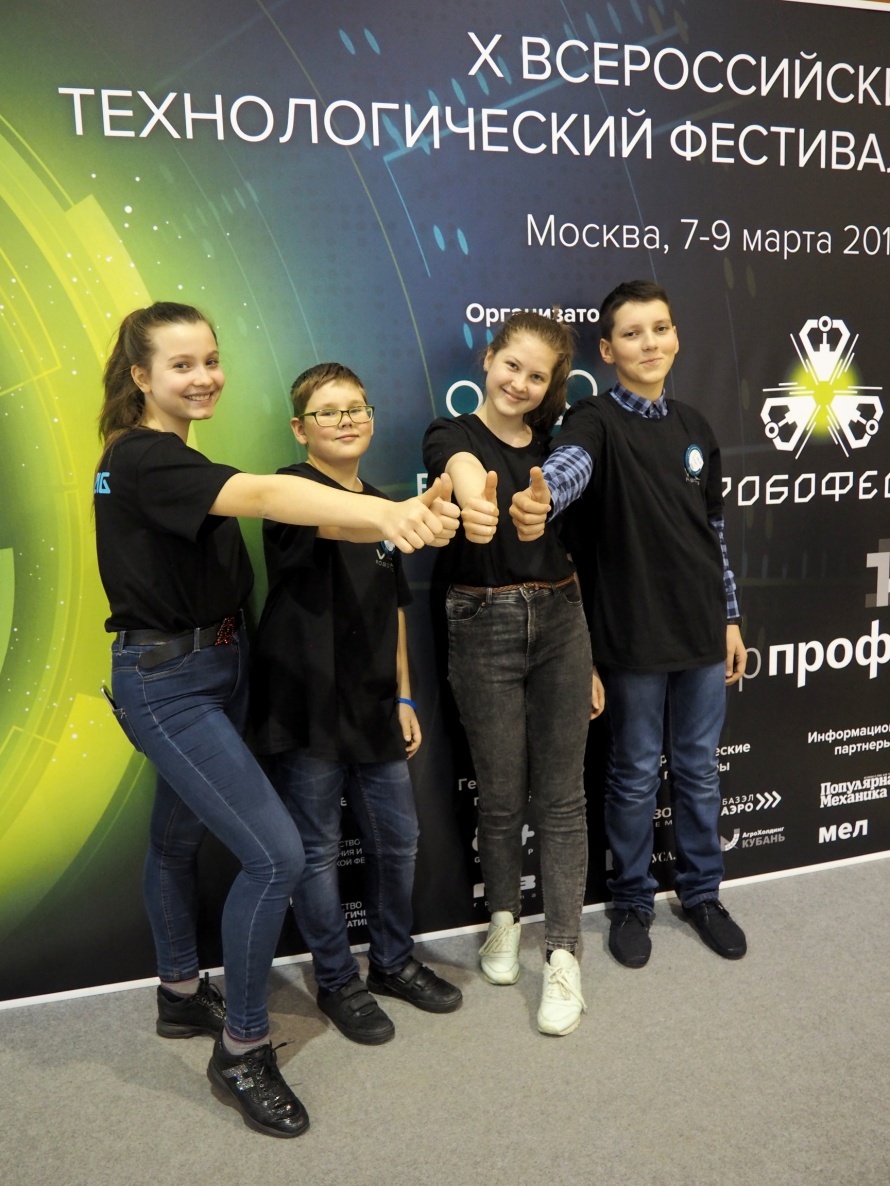 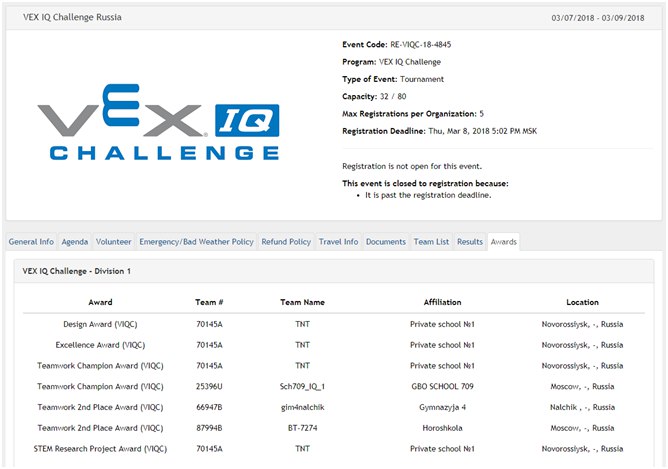 Награды:
Design Award, 
Exellence Award, 
Teamwork Champion Award, 
STEM Research Project Award
INOVATE AWARD В США
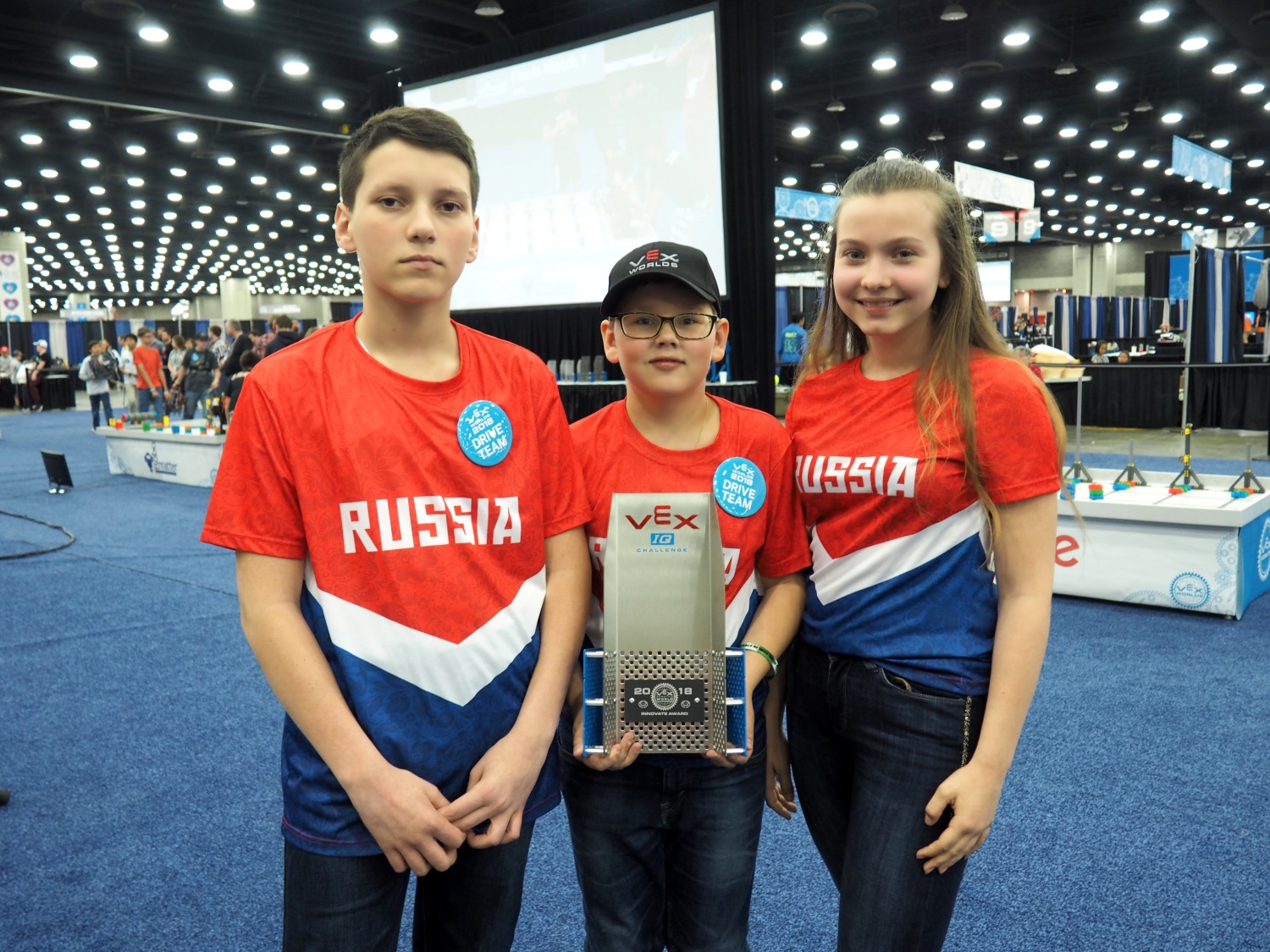 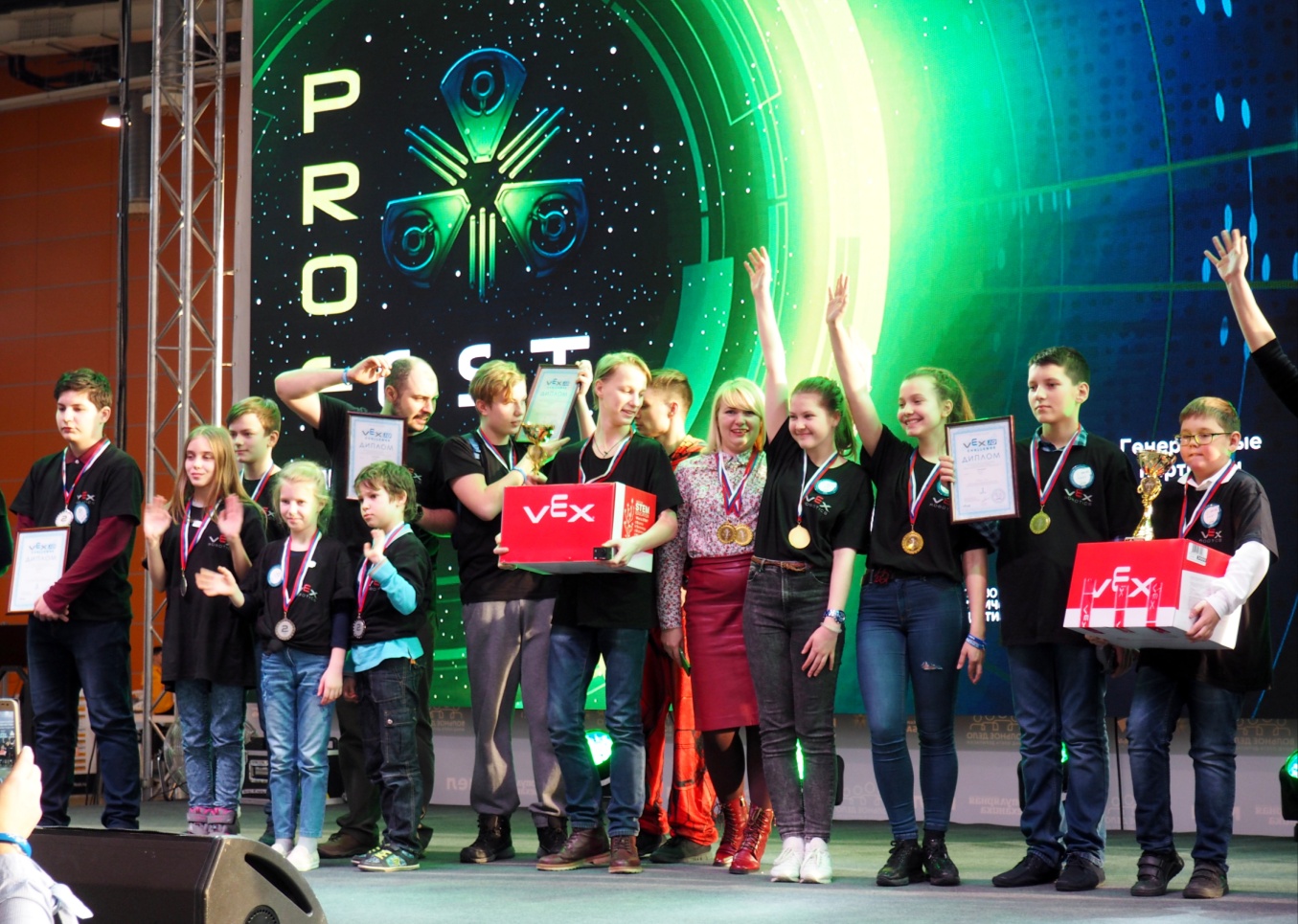 12
Чемпионат США
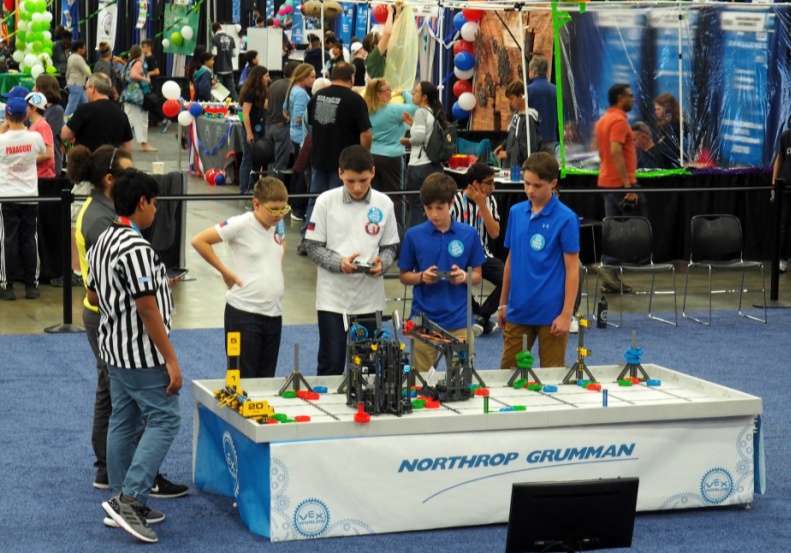 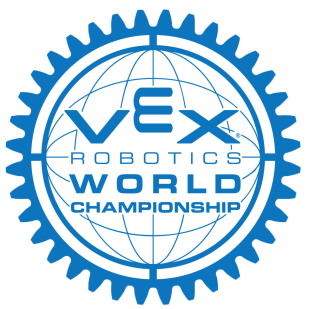 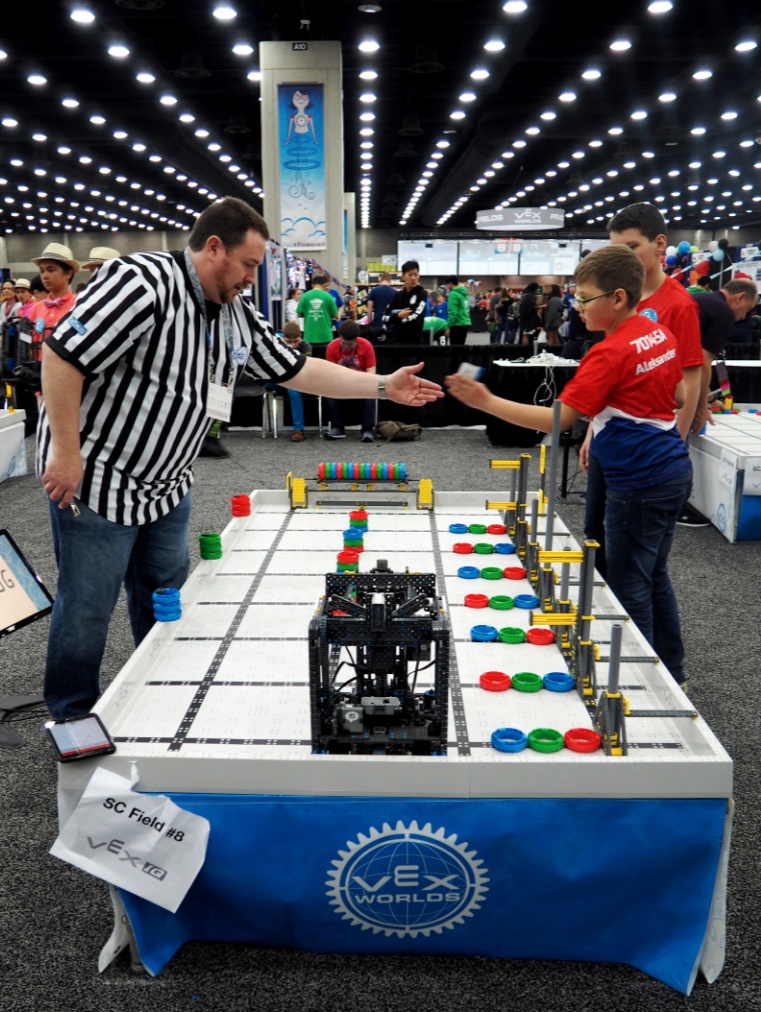 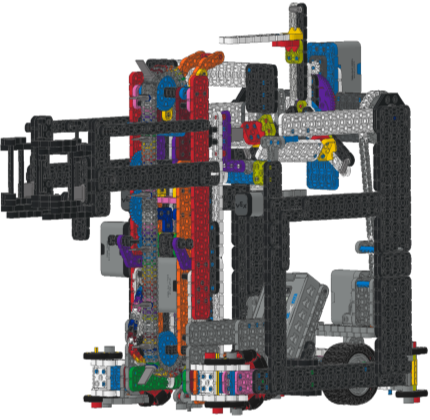 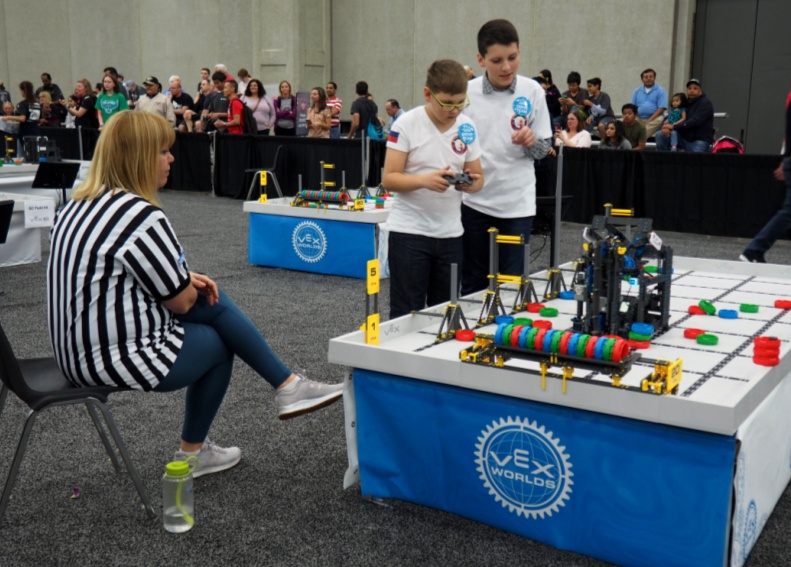 13
Чемпионат США
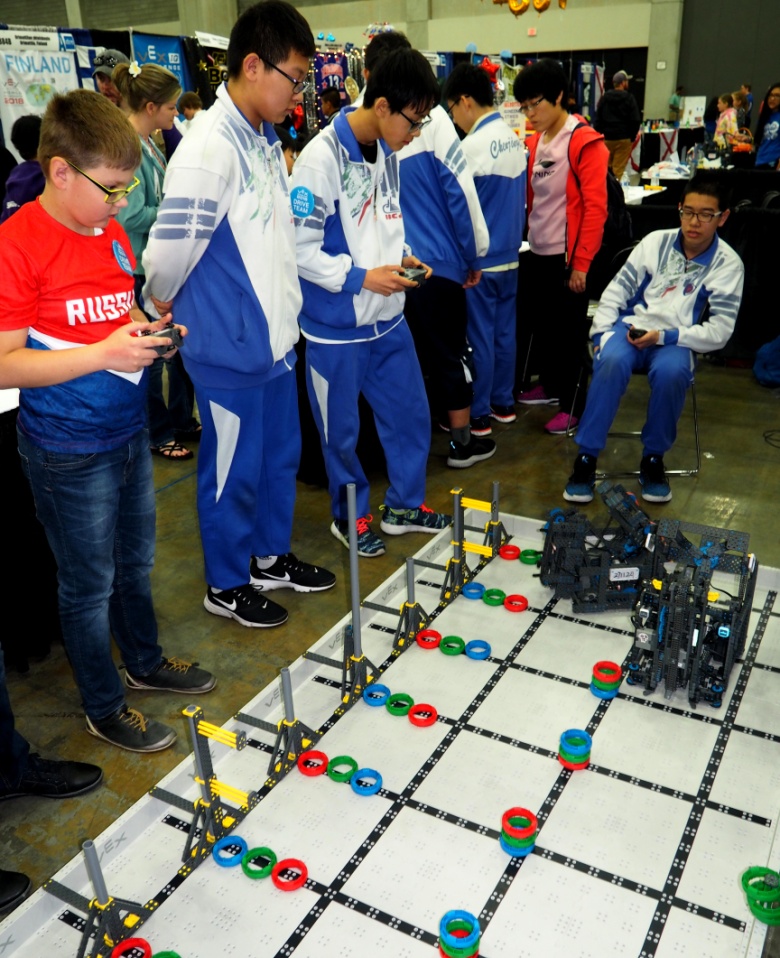 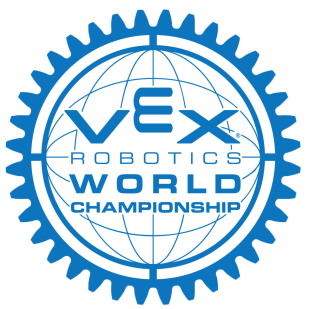 6 судей проводят
три собеседования  
после экспертизы  инженерной книги
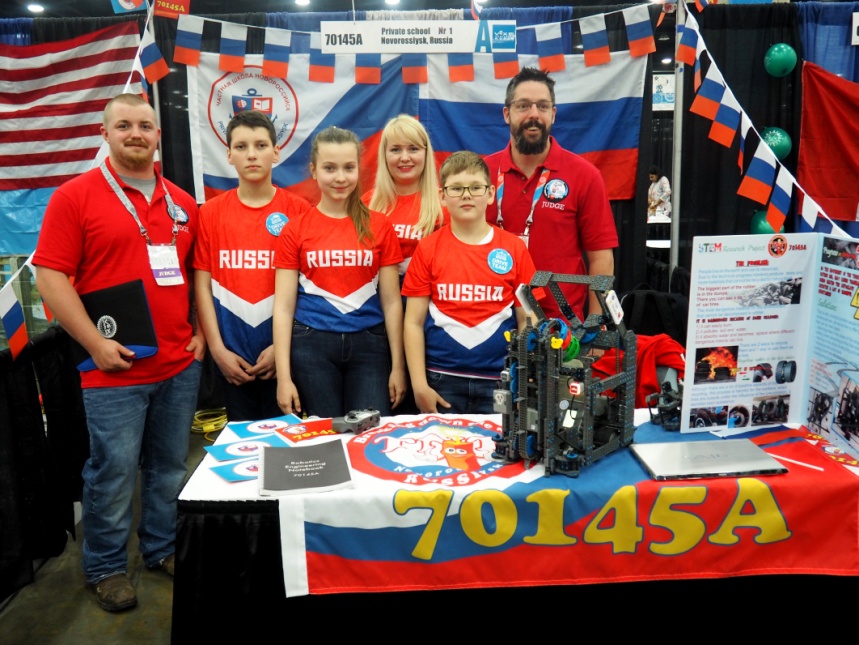 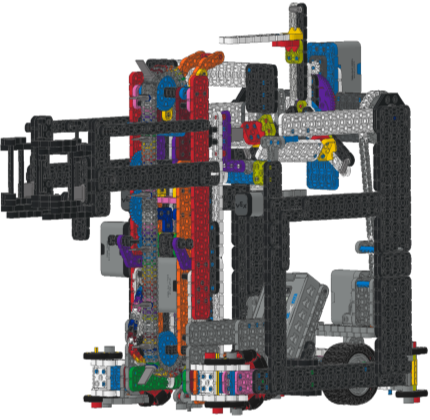 Тренировка альянсов
14
http://vex.examen-technolab.ru/notebook_samples
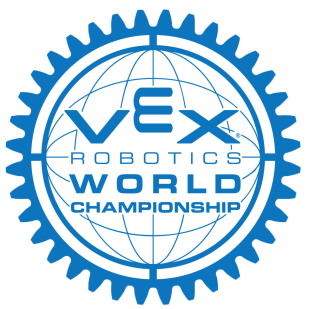 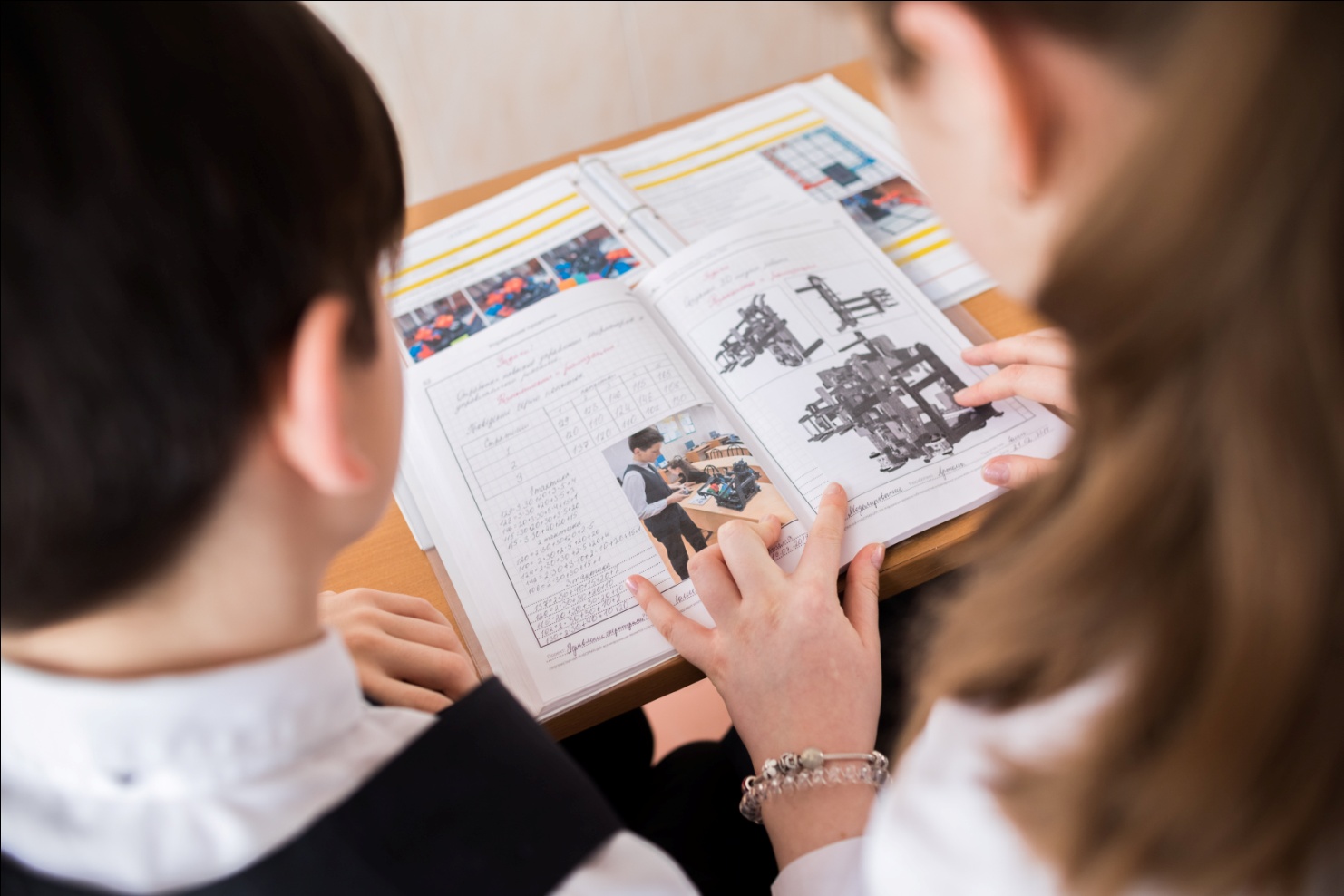 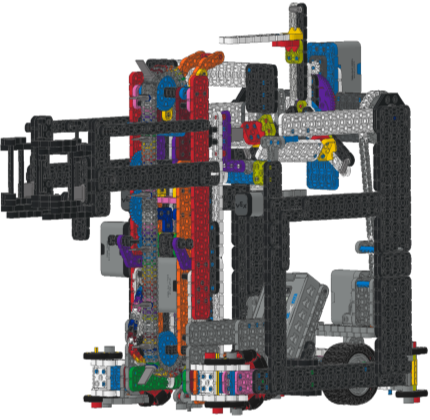 15
Чемпионат Китай
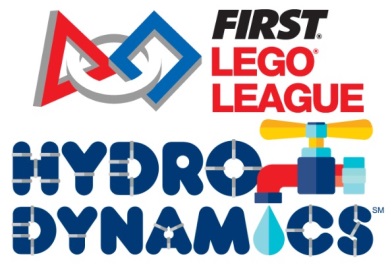 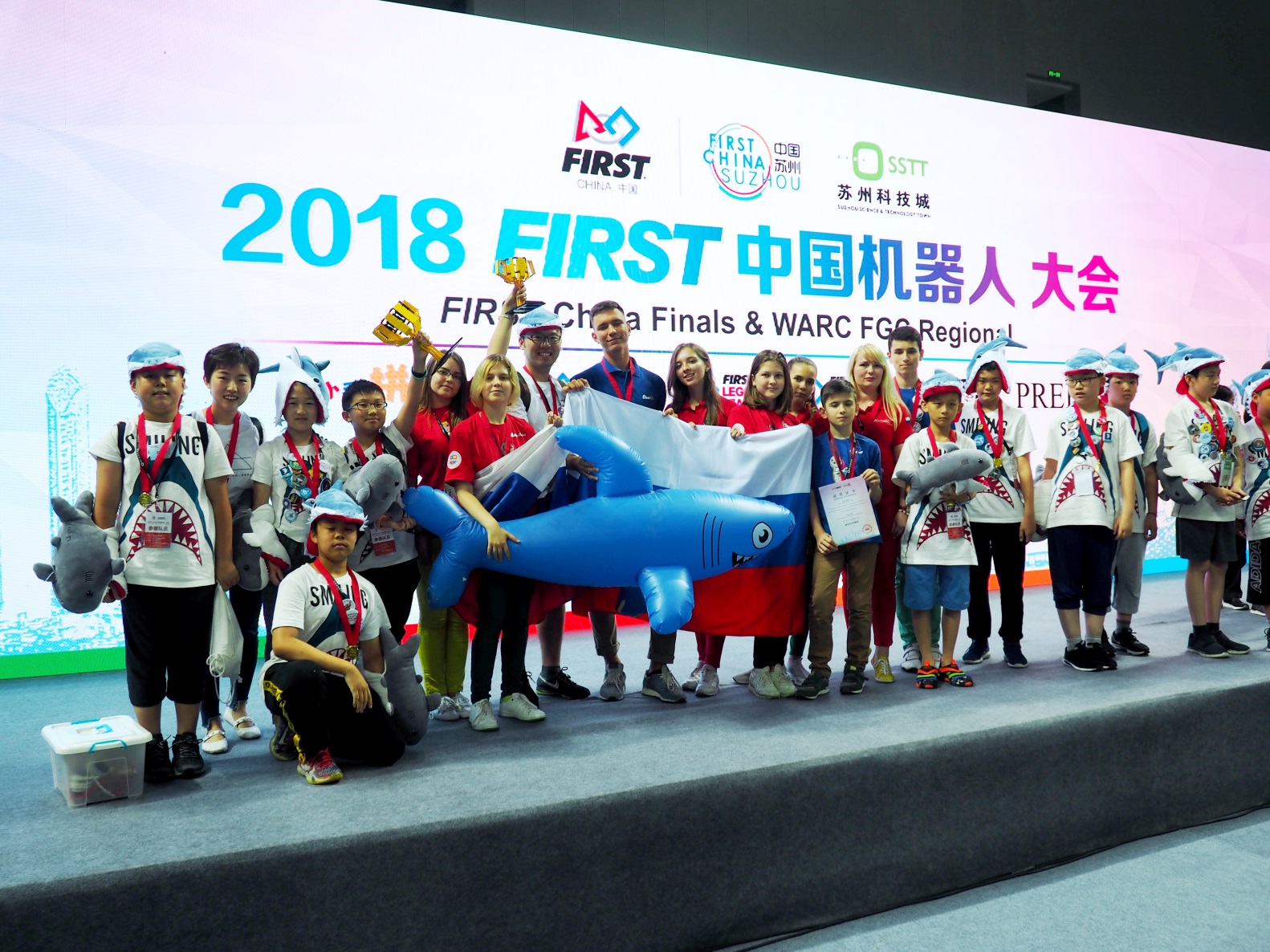 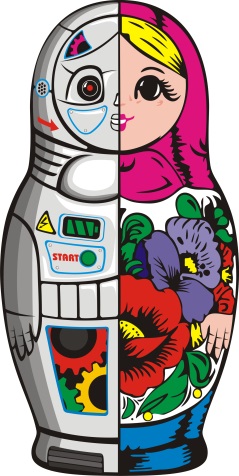 16
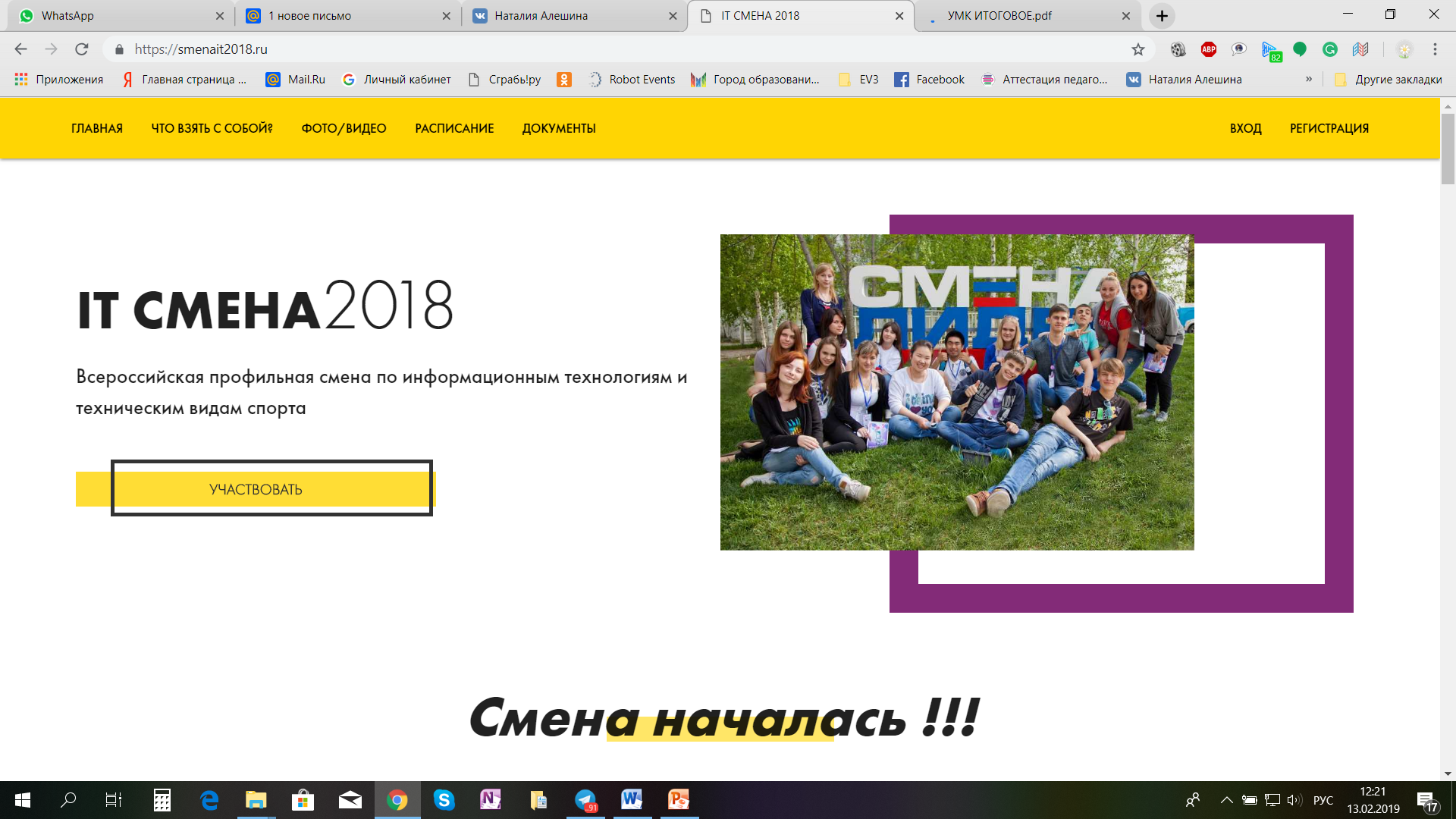 Всероссийская профильная смена по информационным технологиям и техническим видам спорта
108 детей из 15 регионов Российской Федерации.
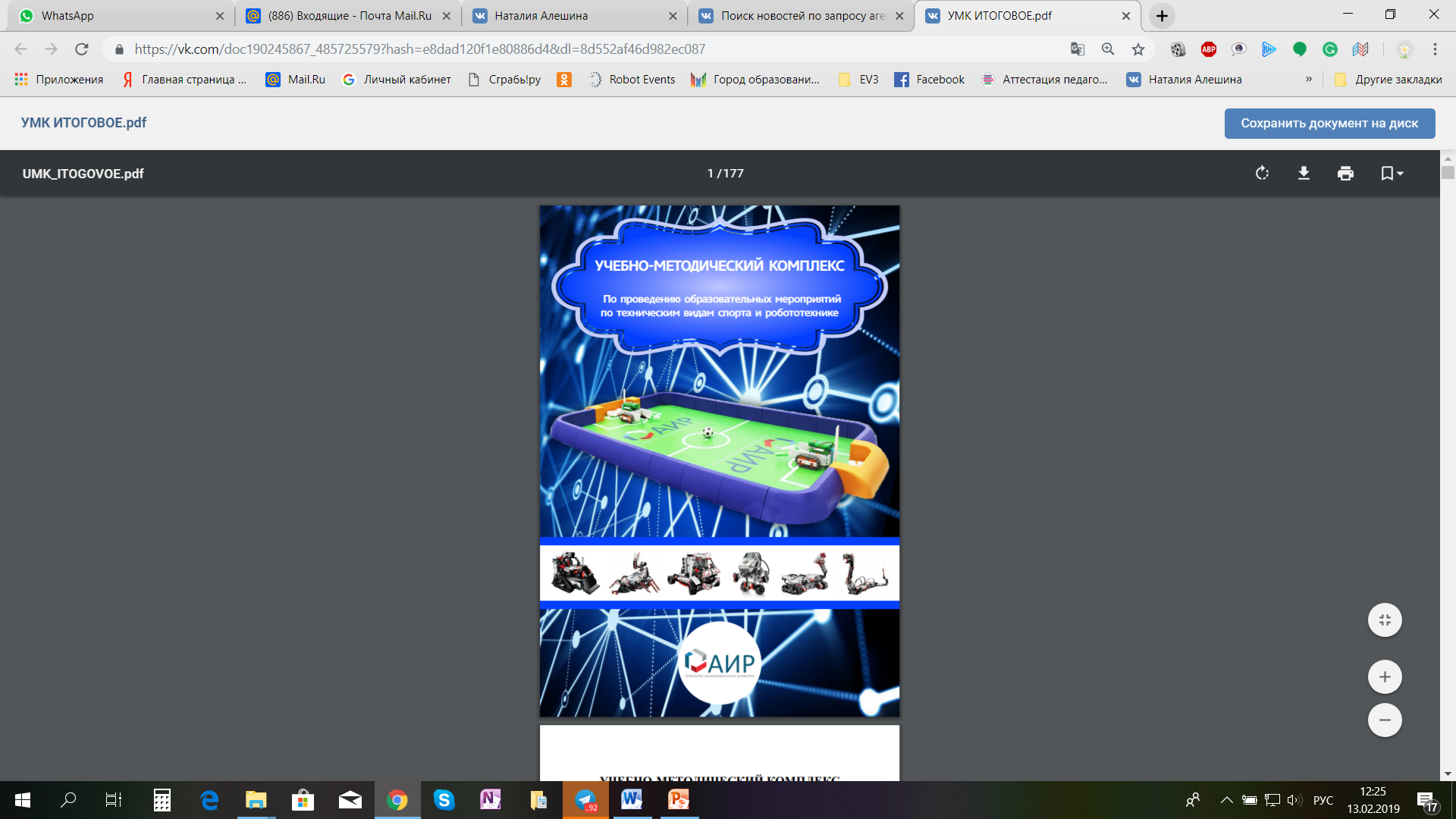 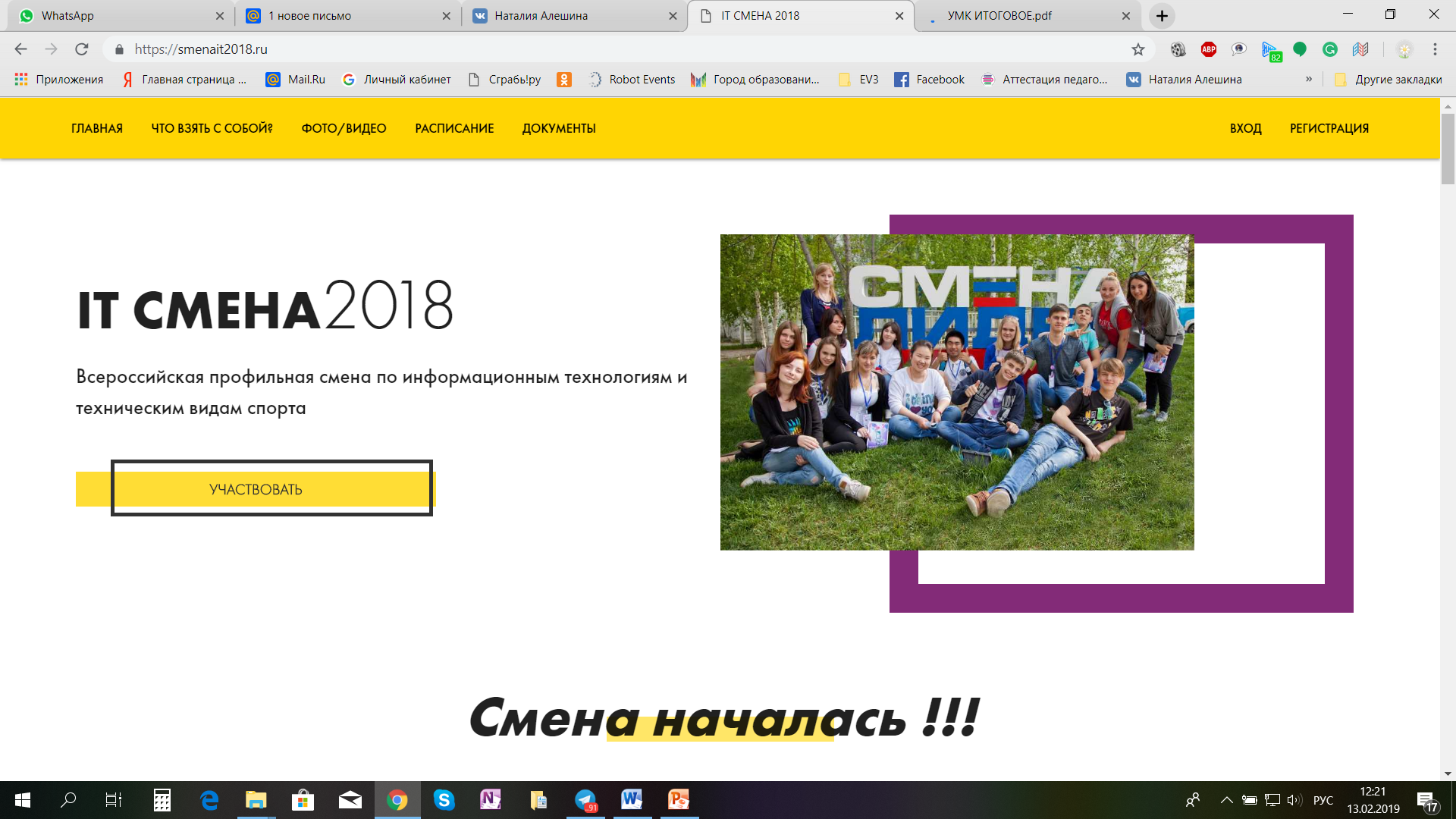 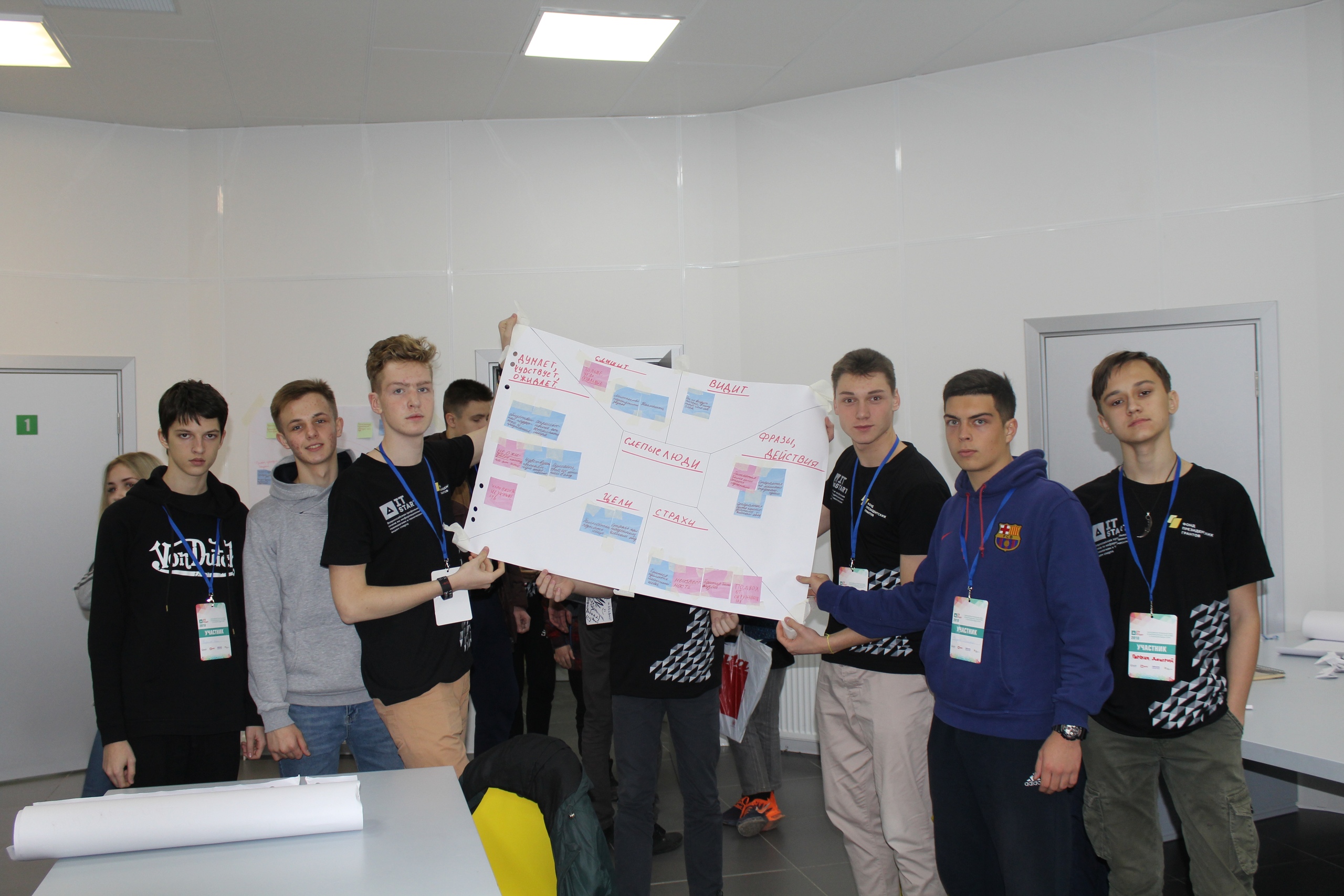 17
Краевой семинар в рамках работы КИП, апрель 2018 г.
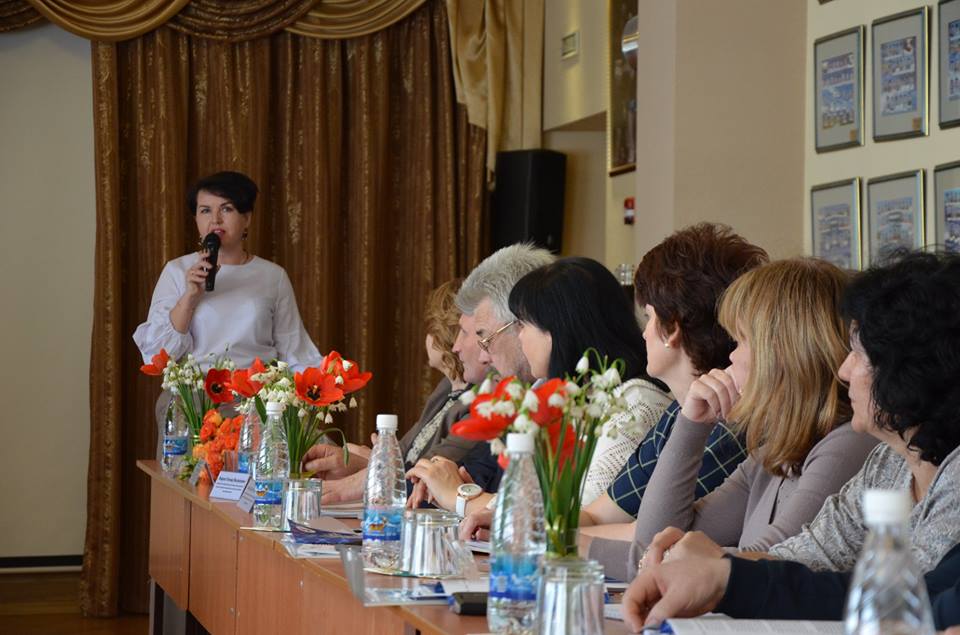 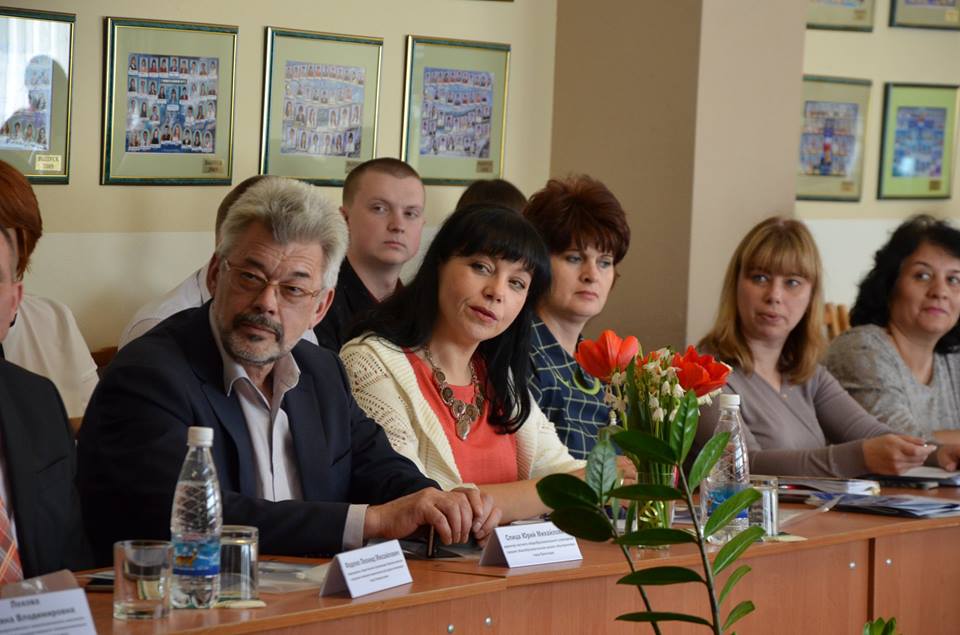 18
СПАСИБО за ВНИМАНИЕ!
19